Figure 3. The buffer model operates in alternating functional phase intervals: 1) During a reactivation phase interval ...
Cereb Cortex, Volume 17, Issue 8, August 2007, Pages 1766–1781, https://doi.org/10.1093/cercor/bhl088
The content of this slide may be subject to copyright: please see the slide notes for details.
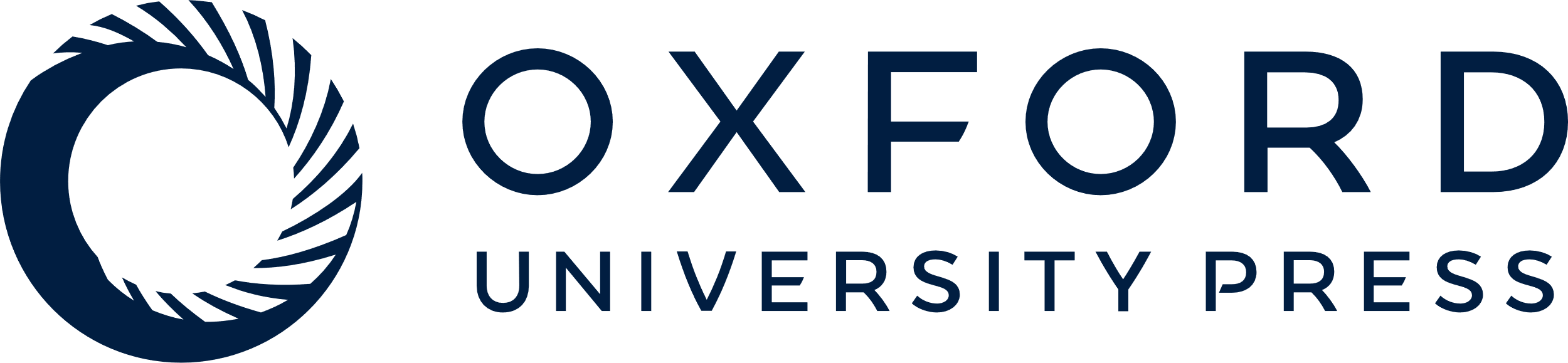 [Speaker Notes: Figure 3. The buffer model operates in alternating functional phase intervals: 1) During a reactivation phase interval (bottom, dashed lines), modulation at theta frequency depolarizes pyramidal cells and ADP causes the reactivation of buffered spikes (A, B). The plots of recurrent and afferent transmission modulation (top) show that conductance through afferent input synapses is reduced during the reactivation phase, whereas the conductance of recurrent gamma inhibition is strong. This insures that reactivated spikes representing different items in the buffer are separated by competitive inhibition (highlighted in box on C response). 2) During an input phase interval (bottom, solid lines), modulation at theta frequency hyperpolarizes pyramidal cells, so that intrinsic spiking is inhibited. The plots of recurrent and afferent transmission modulation (top) show that conductance of recurrent gamma inhibition is reduced, whereas the conductance through afferent input synapses is strong. This enables afferent input to elicit new spikes in the buffer neurons (first spike on B).


Unless provided in the caption above, the following copyright applies to the content of this slide: © The Author 2006. Published by Oxford University Press. All rights reserved. For permissions, please e-mail: journals.permissions@oxfordjournals.org]